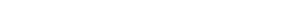 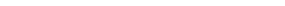 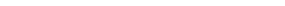 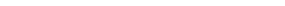 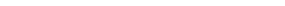 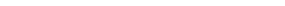 Shifts in health expenditure over the period of 
pre- and post-COVID-19 pandemic
Dr. Jihwan Kim, 
Assistant Professor in Urban Economics and Data Science,
College of Business and Economics, Hanyang University ERICA
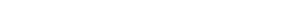 Summary
An exploratory research to investigate shifts in health expenditure by the elderly 
over the study period

We utilize credit card microdata for Exploratory Data Analysis (EDA) as well as 
Clustering of card holders

We’ll shift our focus toward shedding light on channels and mechanics of 
such dynamics and shifts
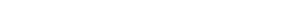 Data
Data comprehensiveness

Data provided by Samsung Card, which is the 2nd largest credit card company in Korea, Republic of, with a 18.5% market share as of 2021

Our credit card microdata includes over 0.11 B observations (113,272,657) over the period of 2015 to 2021
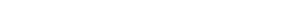 Data
Data granularity

Our data includes key features of (de-identified) credit card holders, such as address, sex, age, income, and occupation, and their detailed monthly expenditures
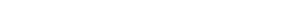 Exploratory Data Analysis
Summary statistics by age and other key demographic features
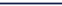 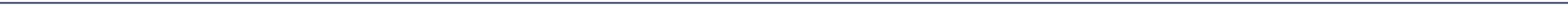 Exploratory Data Analysis
Monthly total expenditures per capita

Spending (number): (avg) 13.94, (min) 0, (max) 456
Spending (volume): (avg) 671K KRW, (min) 0 KRW, (max) 127M KRW
Amount Per Consumption (ApC): (avg) 74K KRW/C, (min) 0 KRW/C, (max) 99M KRW/C


Monthly health expenditures per capita

Spending (number): (avg) 0.88, (min) 0, (max) 101
Spending (volume): (avg) 51K KRW, (min) 0 KRW, (max) 13M KRW
Amount Per Consumption (ApC): (avg) 22K KRW/C, (min) 0 KRW/C, (max) 7.7M KRW/C
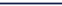 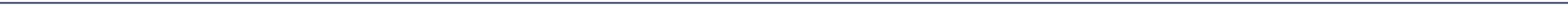 Exploratory Data Analysis
[By Age & Sex] male expenditures significantly increase with age, 
even though the sex ratio commonly tends to decrease over the life course
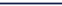 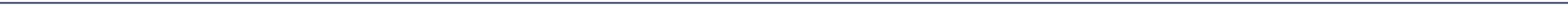 Exploratory Data Analysis
[By Age & Income] individual income becomes noticeably volatile for age groups of 60s+, as they typically remain at work before age 60
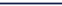 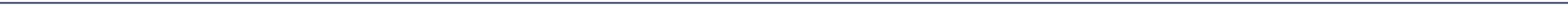 Exploratory Data Analysis
[By Age & Occupation] % self-employed has played a significant role for all age cohorts, 
an evidence of inadequate social protection
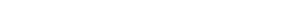 Exploratory Data Analysis
Shifts in health expenditures during the period of pre- and post-COVID-19 pandemic
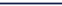 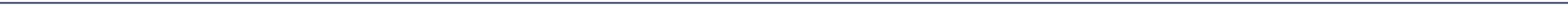 Exploratory Data Analysis
Health spendings significantly dropped and have not recovered from the COVID-19 shock, even though total expenditures have gradually been growing over the period
Total Expenditures (KRW)
Health Expenditures (KRW)
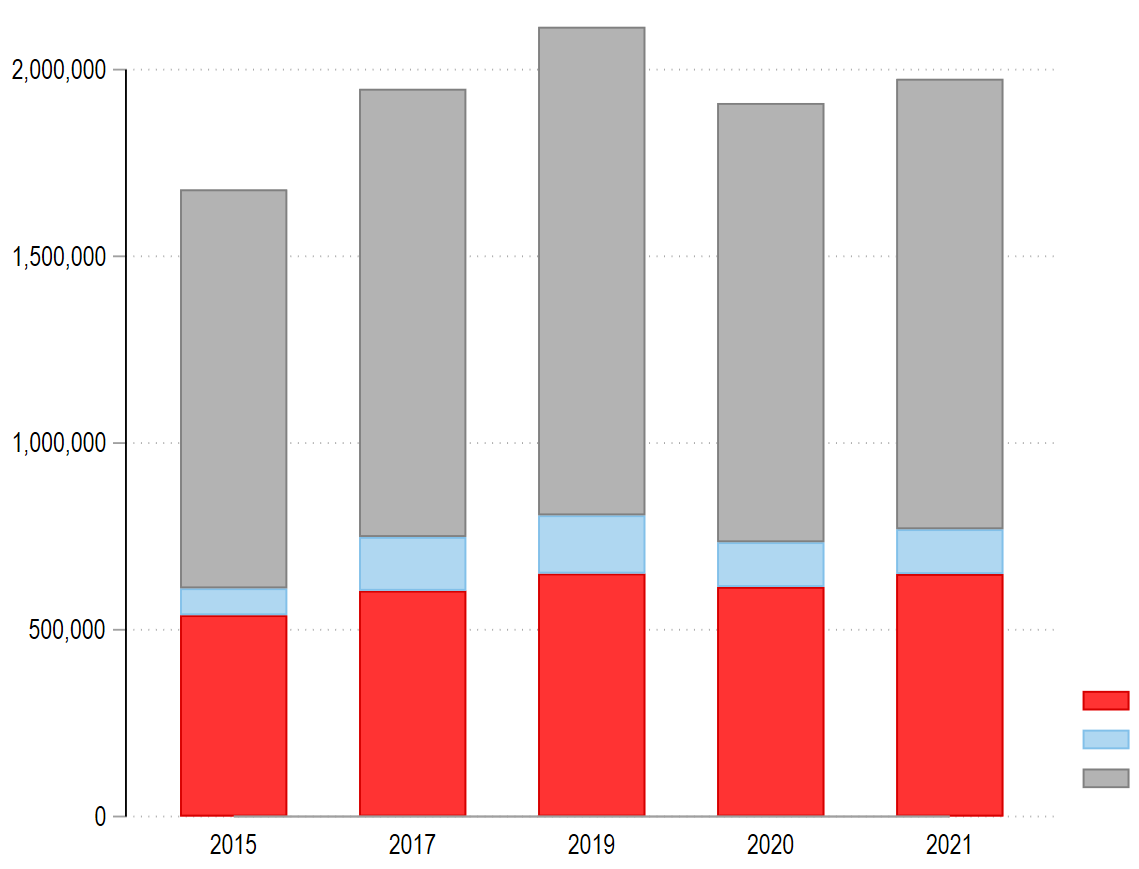 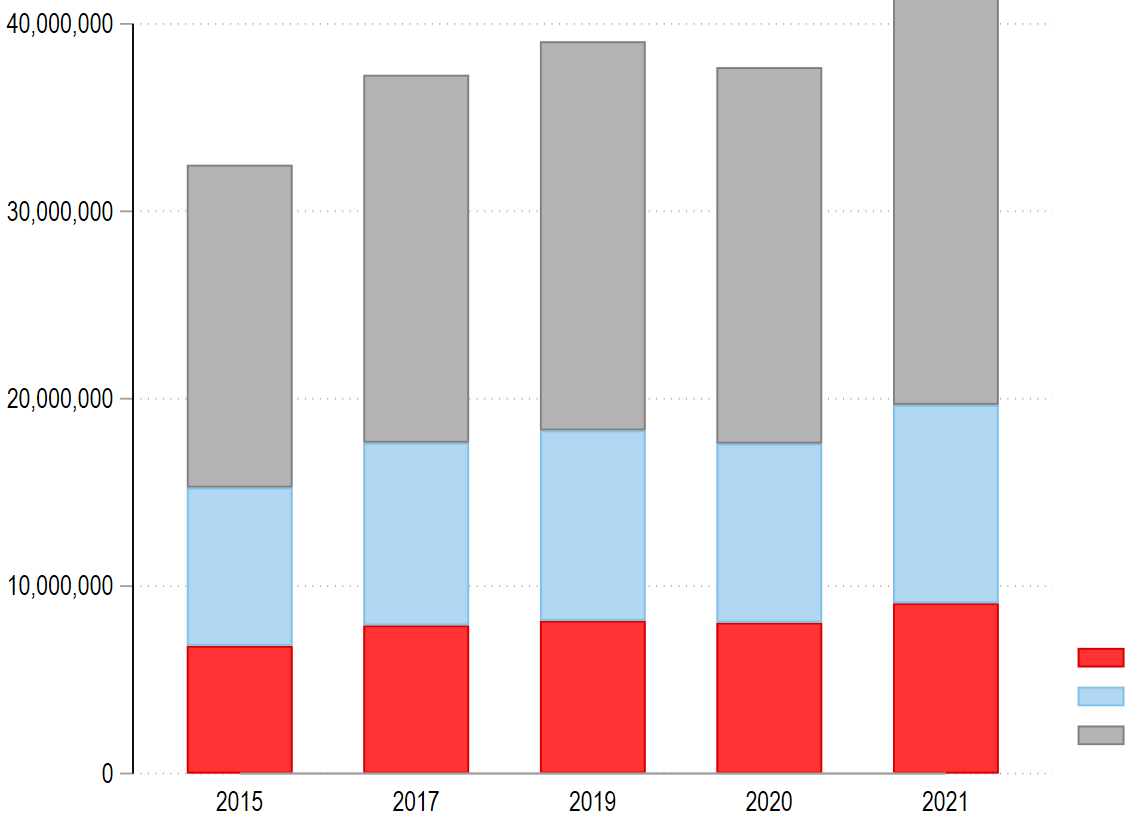 Top 10% 
Top 25%
Top 50%
Top 10%
Top 25%
Top 50%
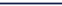 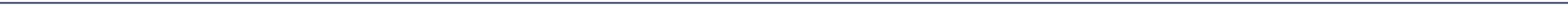 Exploratory Data Analysis
[Shifts by Sex] since the emergence of COVID-19, the gap between male and female health spending has noticeably been alleviated
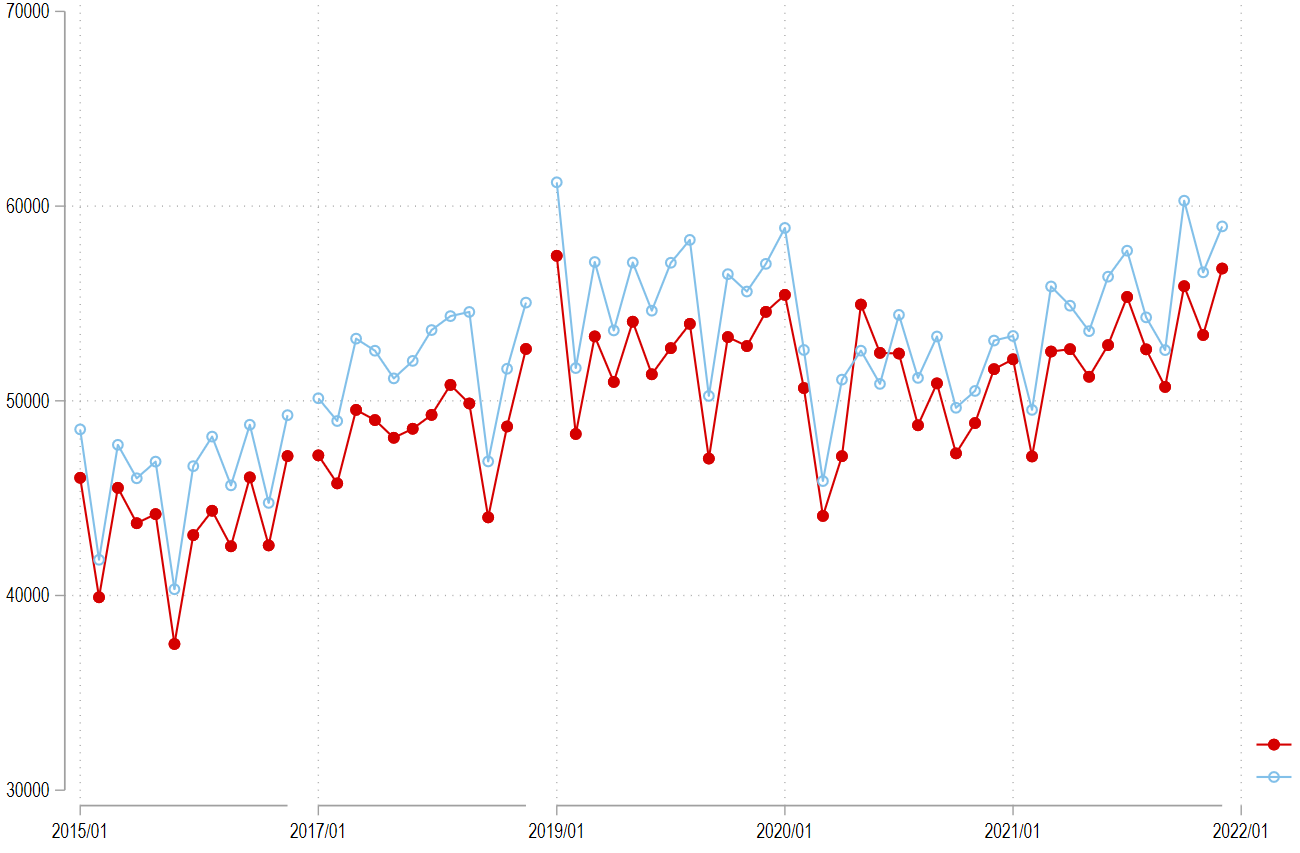 Monthly
Health
Spending
(KRW)
Male
Female
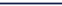 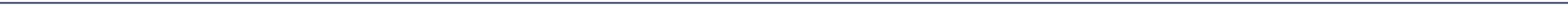 Exploratory Data Analysis
[Shifts by Age] since the second half of 2019, relative to the age group of 60s+, 
the age groups of 40s and 50s has significantly increased health spending
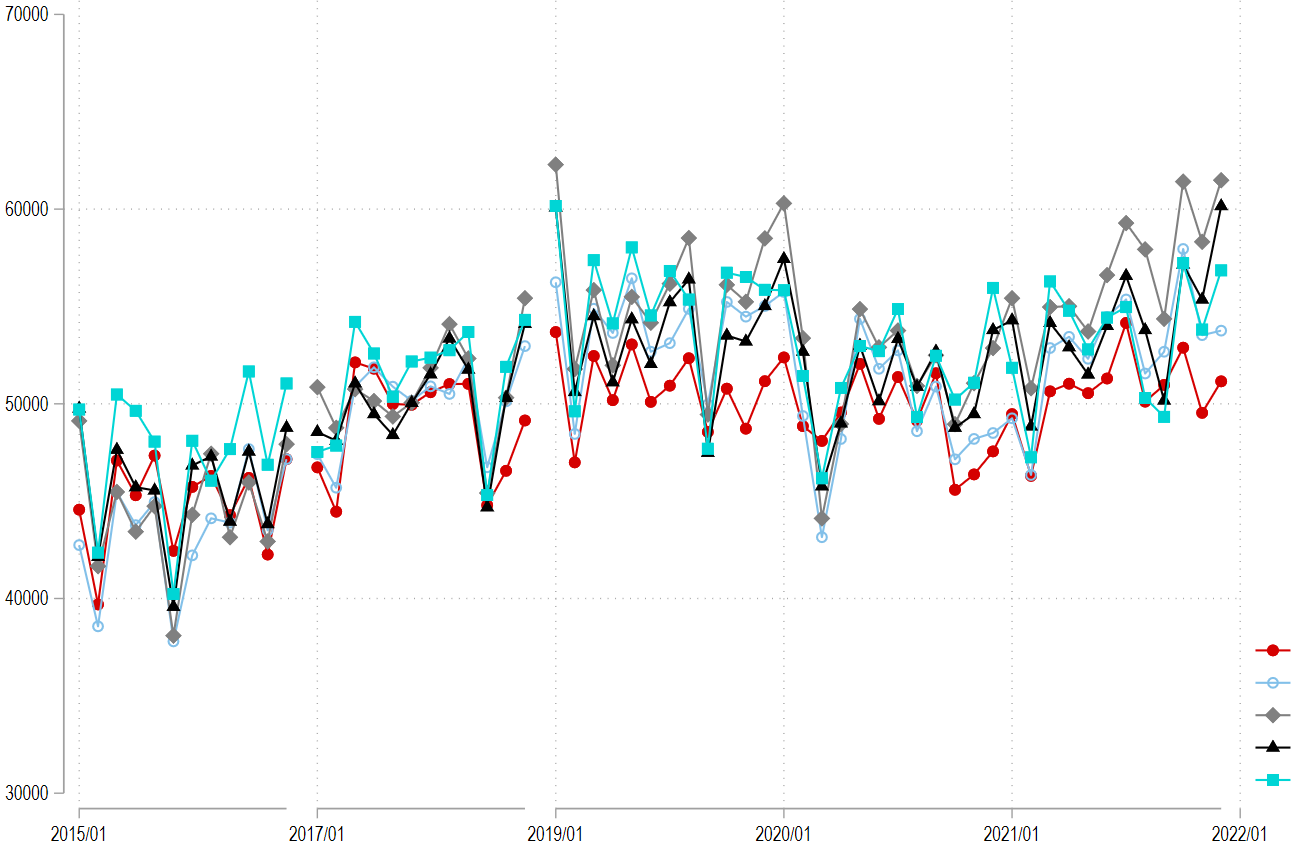 Monthly
Health
Spending
(KRW)
20s

30s

40s

50s

60s+
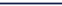 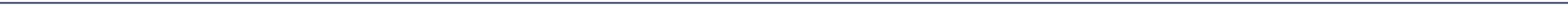 Exploratory Data Analysis
[Shifts by Income] in the pandemic era, there has been an increasing gap between the lowest- and higher-income groups
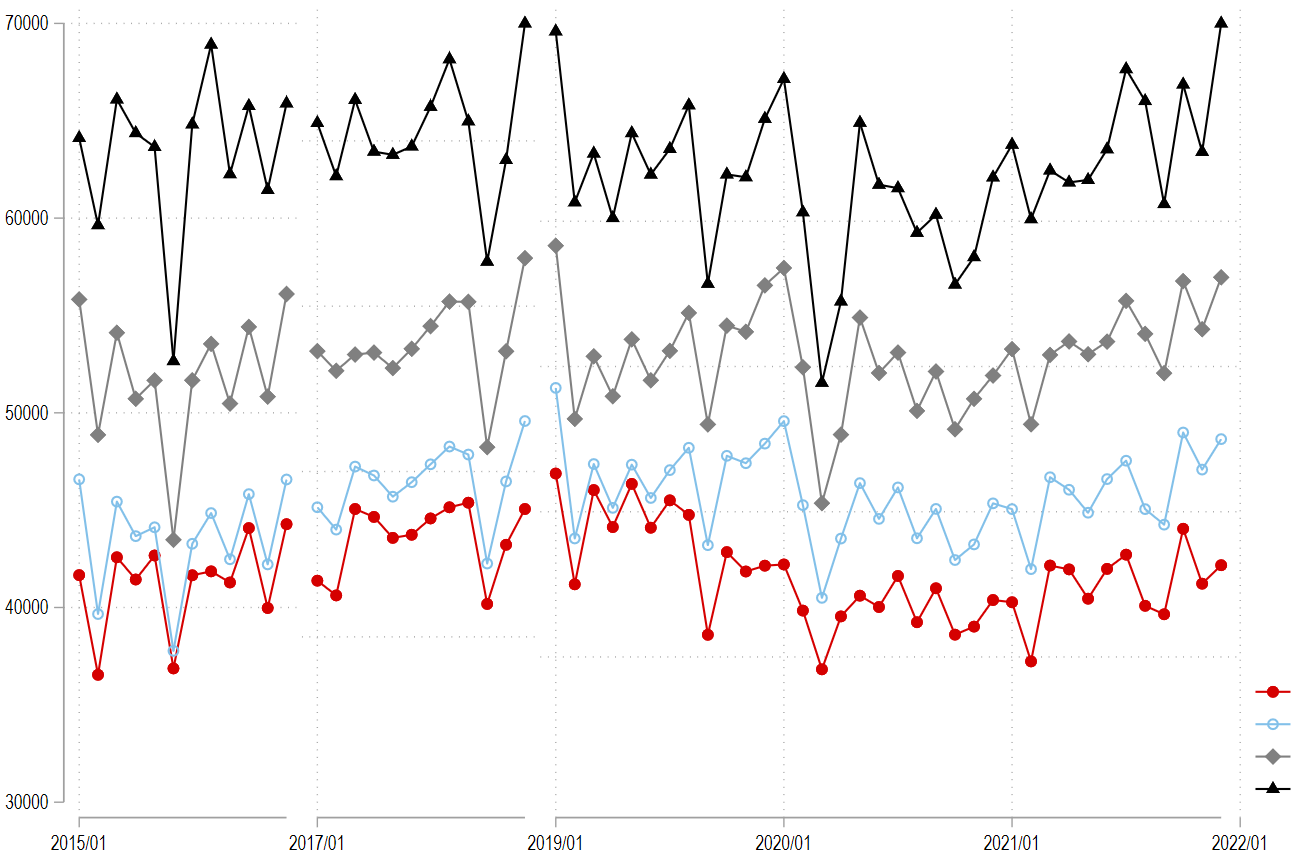 Monthly
Health
Spending
(KRW)
30M - 

30M~50M

50M~70M

70M +
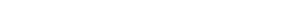 Credit Card Customer Clustering
Customer clustering by utilizing unsupervised machine learning approaches, such as
K-means Clustering based upon pairwise Euclidean distances, and
DBSCAN (Density-based Spatial Clustering of Application with Noise)
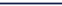 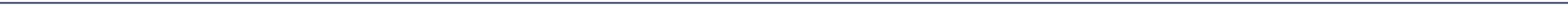 K-Means Clustering
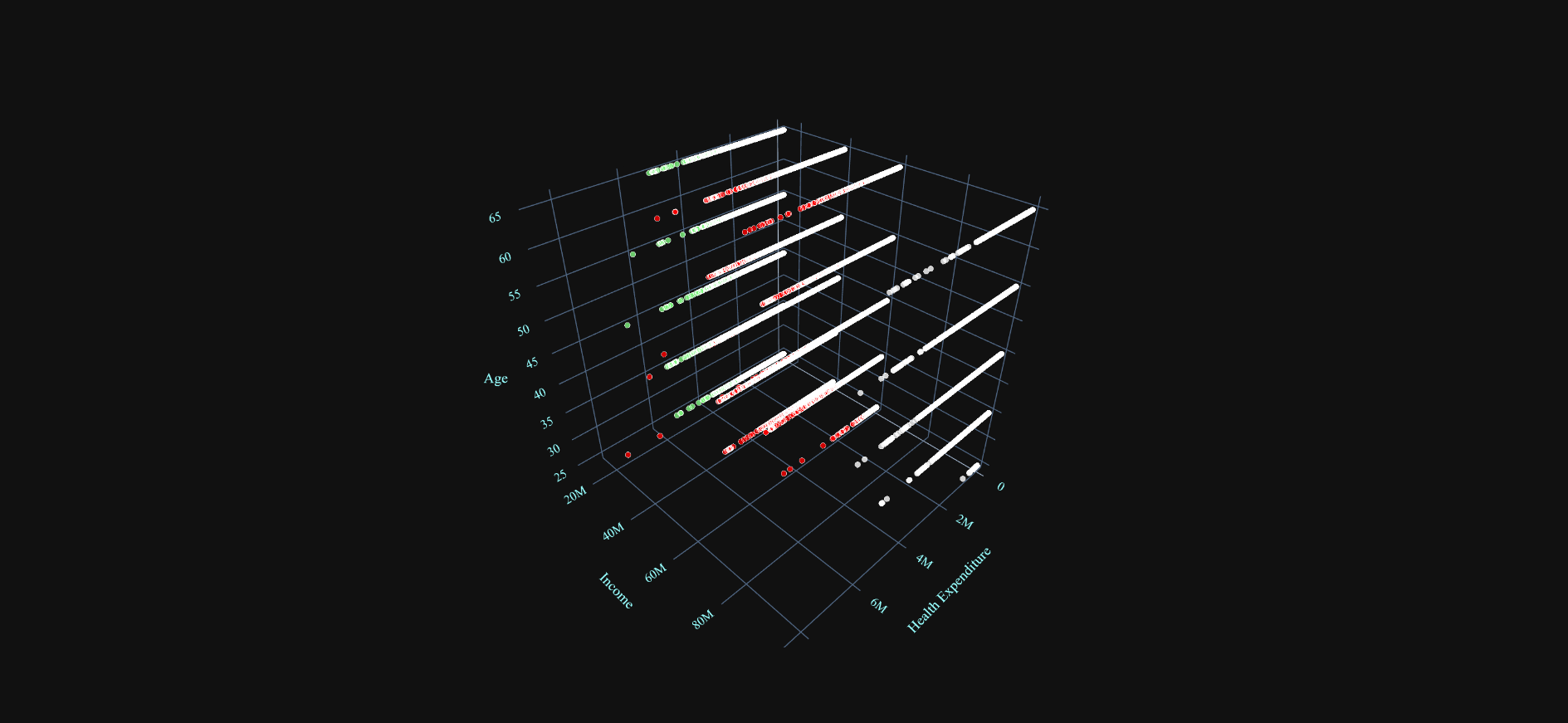 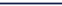 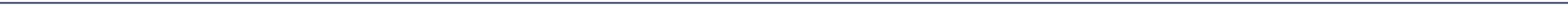 K-Means Clustering
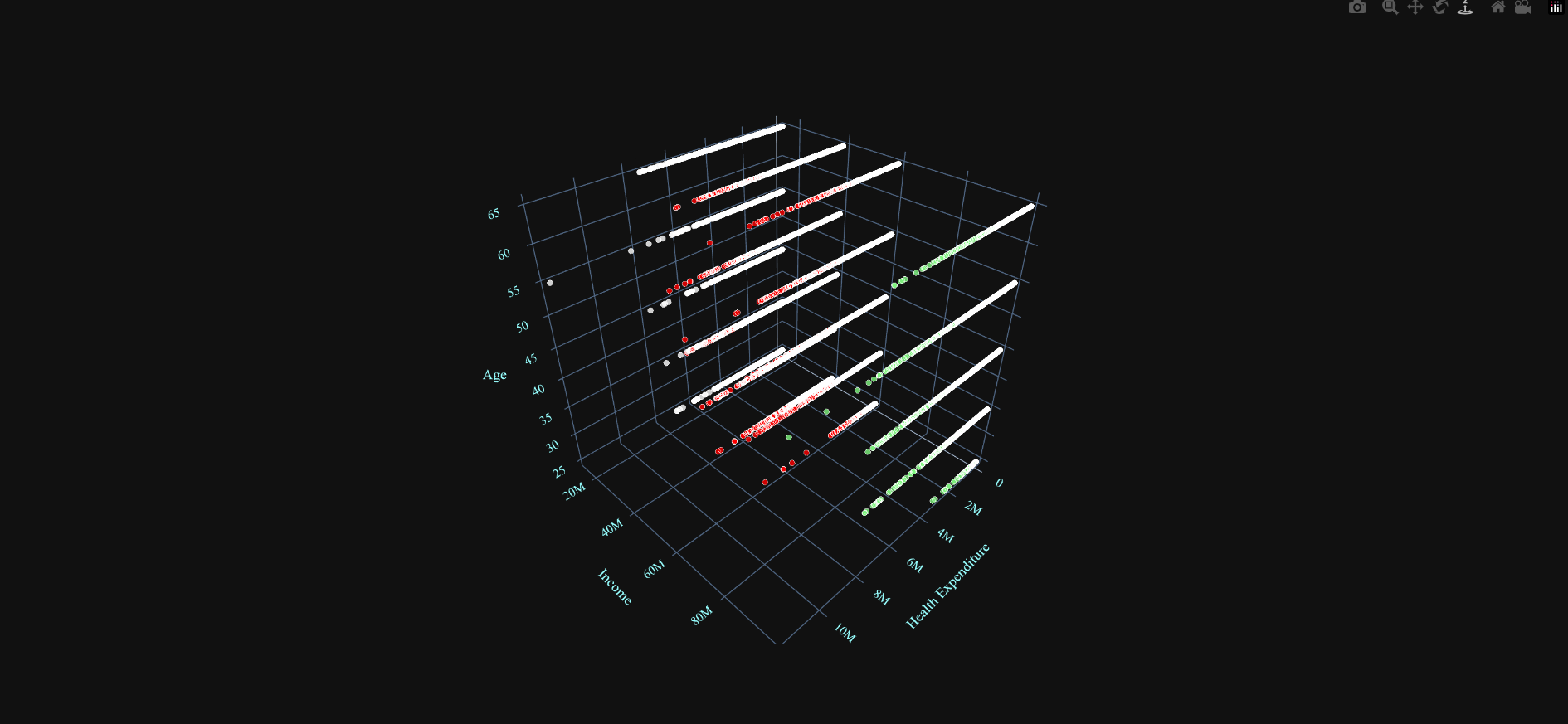 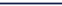 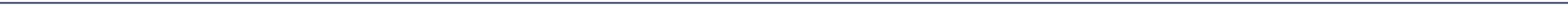 DBSCAN
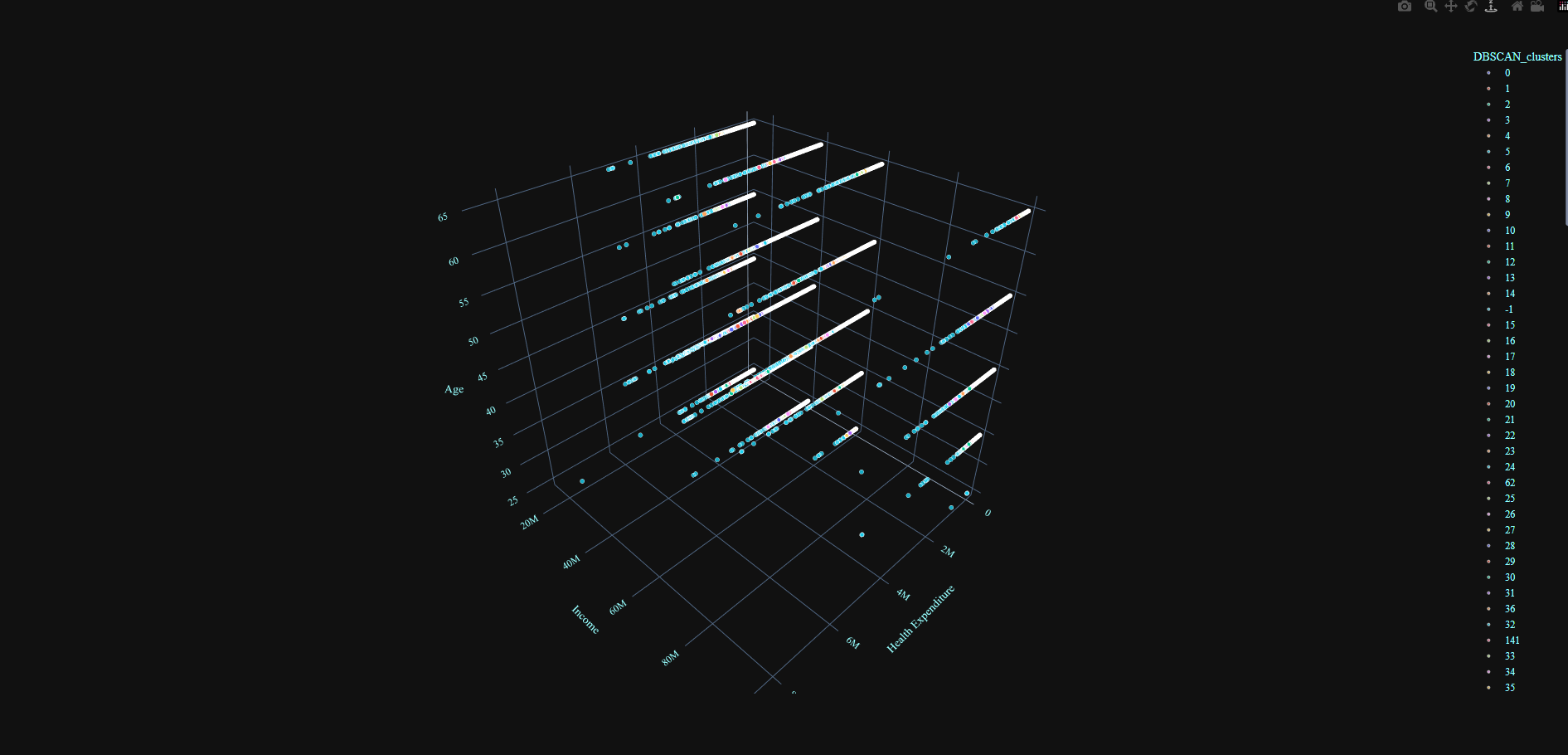 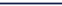 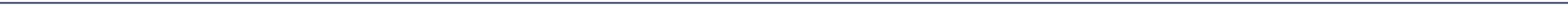 DBSCAN
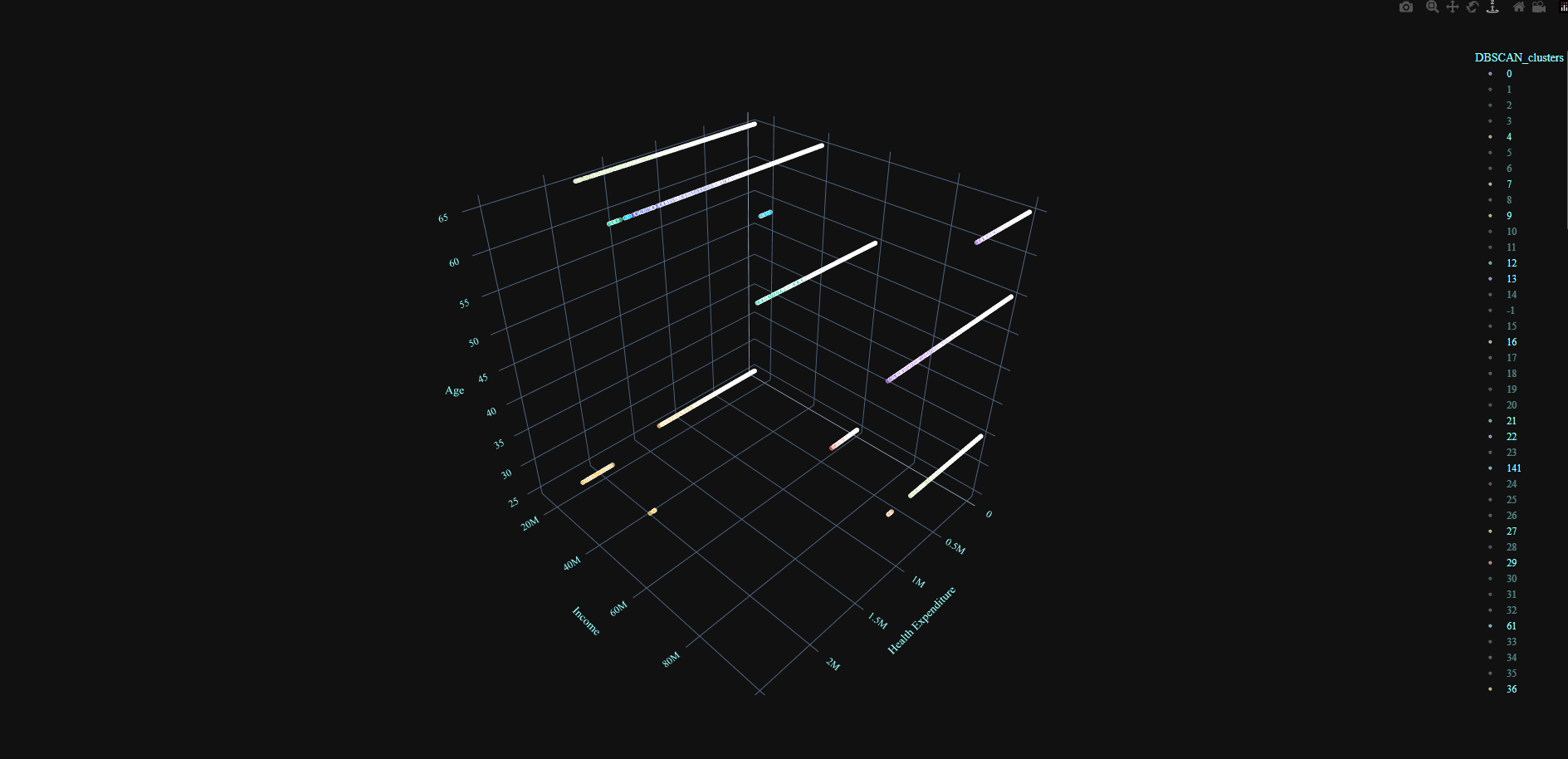 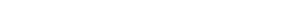 Related Researches
One of possible channels of such shifts: wealth effects on consumption
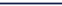 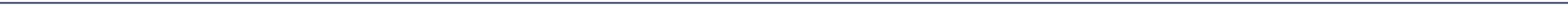 Wealth Effects on Consumption
Pooled OLS estimation (2017, 2019, & 2021)
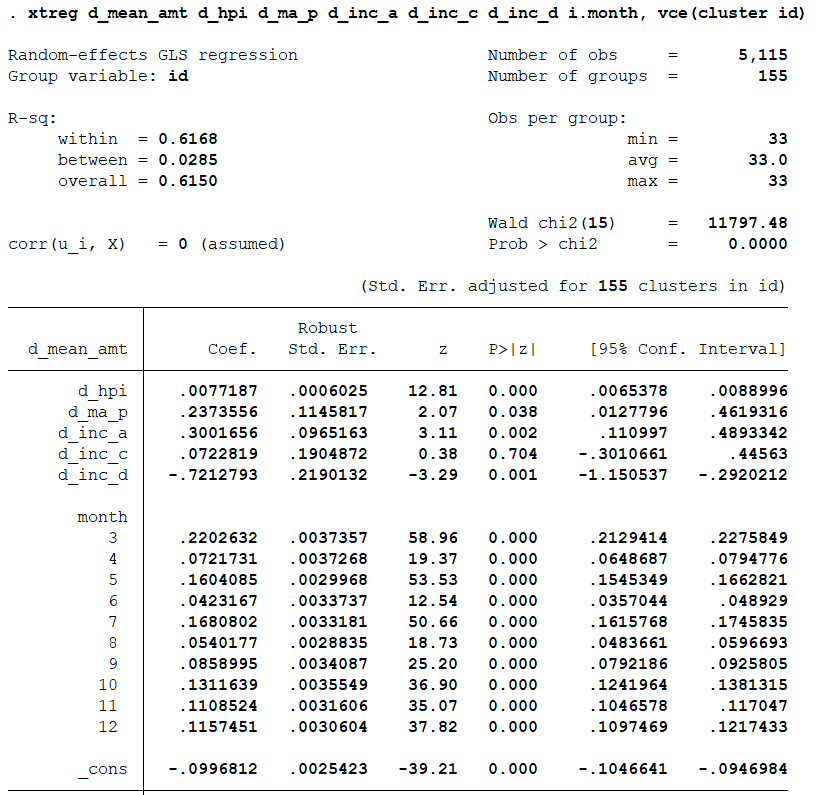 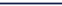 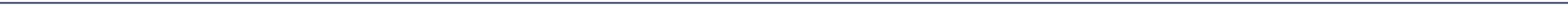 Wealth Effects on Consumption
Pooled IV estimation (2017, 2019, & 2021)
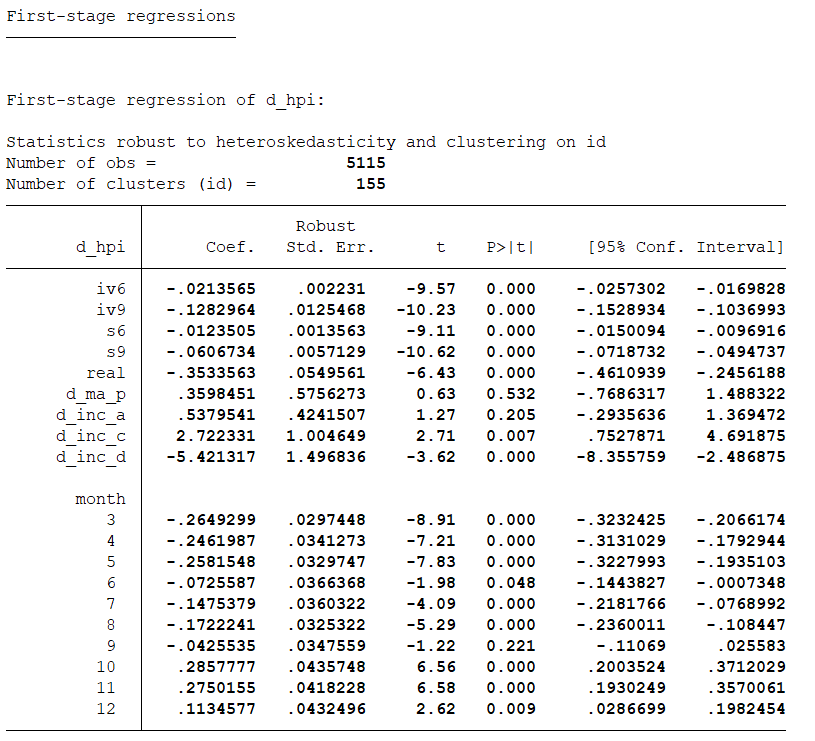 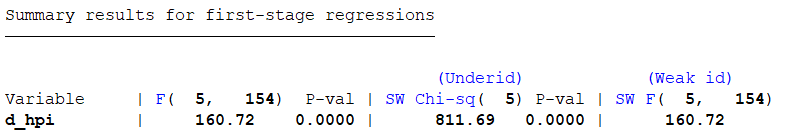 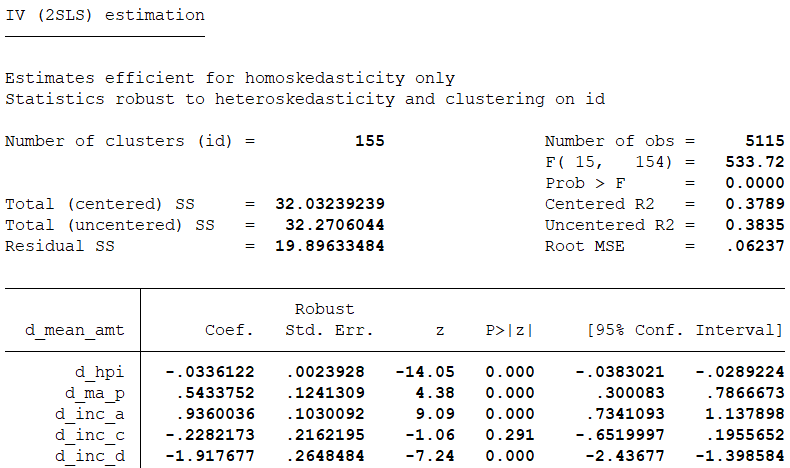 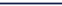 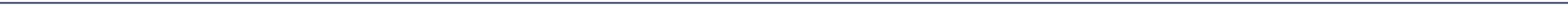 Wealth Effects on Consumption
Pooled IV estimation (2017 & 2019 vs. 2019 & 2021)
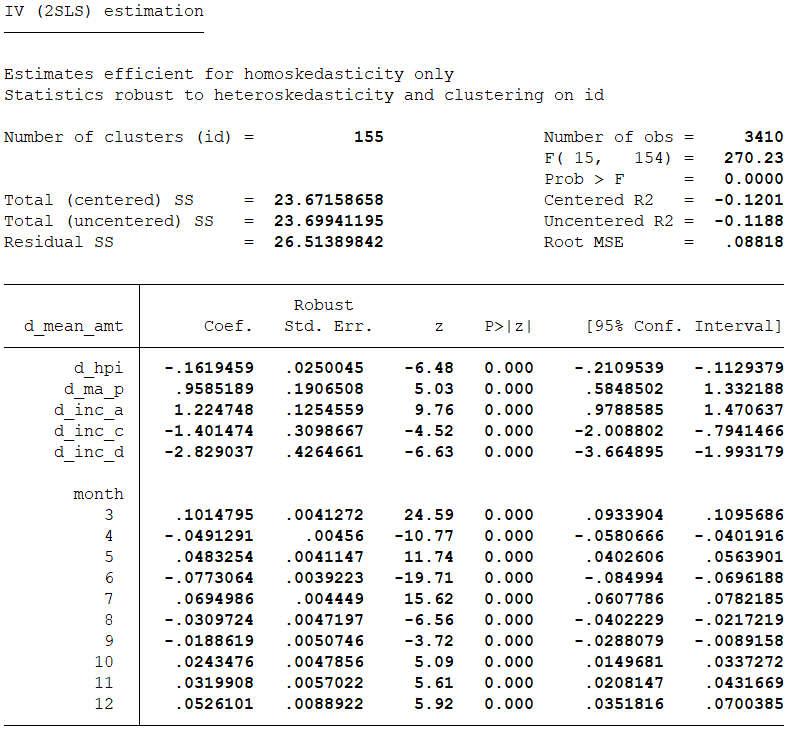 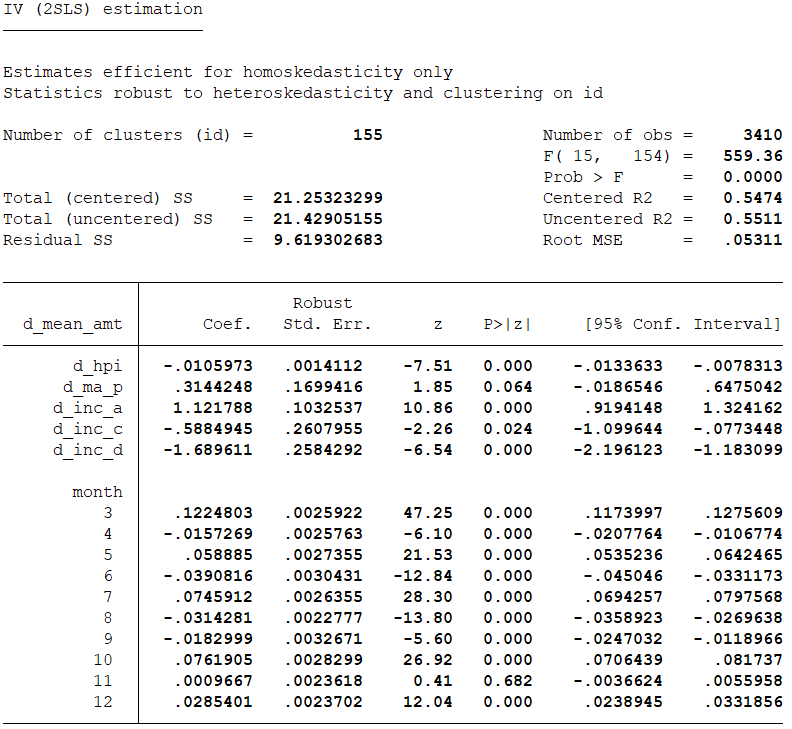